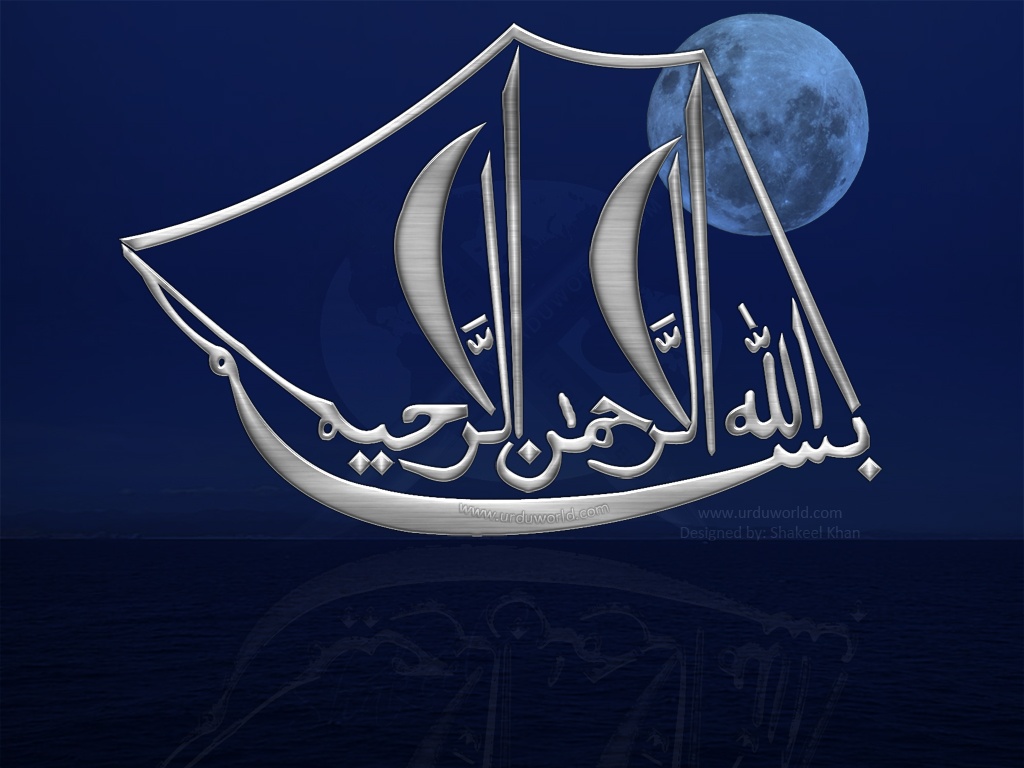 Agronomic practices for resource conservation
The two main resources which are related to agriculture are

Soil
Water

In last few years there are some problems related to soil and water have arisen which had adversely effected the growth and yield of crops.
Problems
Loss of fertile soil
Water logging
Soil salinity
Erosion
Above and underground pollution
Temperature increase
                               Result

Destruction of resources
Strip cropping
Strip cropping or strip farming is defined as alternating crop rows between heavy-rooted plants and loosely-rooted plants to minimize erosion.

BENEFITS

Reducing the runoff flowing through the close - growing sod strips. 
 Increases the infiltration rate of the soil under cover condition
Multiple cropping
The use of the same field for two or more crops, whether of the same or of different kinds, successively during a single year.


ADVANTAGES

  Multiple cropping enables the fertility of the soil.
 It also prevent soil erosion
Intercropping
Growing of two or more crops simultaneously on the same piece of land (field).
Second crop is sown when first crop is near maturity or its development phase is completed.

ADVANTAGES

Reduces hillside erosion and protects topsoil, especially the contour strip cropping.
Attracts more beneficial insects, especially when flowering crops are included the cropping system.
Intercrops maintain soil fertility as the nutrient uptake is made from both layers
Mulching
Mulch is often defined as any material applied to the soil surface as cover.

ADVANTAGES

Controls Weeds
      Through the use of mulch you can limit the amount of weeds that spring up in the open spaces. The mulch acts as a barrier, limiting the amount of sunlight that can find its way to the weeds.
Retains Moisture
   Organic mulches absorb water. Organic and non-organic varieties both cover the soil and limit evaporation.

Prevents Soil Erosion
  Mulching not only keeps existing water trapped in the soil, it also keeps rain water from washing away your soil. It does this by breaking the fall of the water and therefore lessening the force when the water impacts the ground.

Prevents compaction
Zero Tillage
Placement of seed into soil without soil preparation.
It is the direct sowing of seed in the field without any disturbance to the soil.
                  
ADVANTAGES

Conservation of soil & water
Conservation of biological resources
Protecting soil from sun, temperature eg. Rice stubbles
Green manuring
Green Manure are the crops that are grown and incorporated in soil for improving the structure and nutrient contents of soil.


ADVANTAGES

Greater the soil fertility
Help to prevent the nutrients to washed out of soil.
Improve the soil structure
It helps the sandy soil to hold more water and not drain so quickly.
Cover crops
Land is covered by a certain crop in order to save the soil from erosion and surface run-off.

ADVANTAGES

Protect the soil surface from soil erosion.
Increase soil organic matter.
Suppress weed growth.
Increase infiltration rate.
Sprinkler irrigation
Sprinkler irrigation is a method of applying irrigation water which is similar to natural rainfall.

Water is distributed through a system of pipes usually by pumping.

Water under pressure is carried and sprayed into the air above the crop through a system.
ADVANTAGES
Uniform distribution of water in the field renders high water use efficiency.

Keep the crop and soil cool.

Much of water can be conserved by using this method.
Reduce the erosion of soil
Drip irrigation
Drip irrigation is defined as any watering system that delivers a slow moving supply of water at a gradual rate through an outlet directly to the soil.

ADVANTAGES

Water is used efficiently
Better weed control
No water runoff or evaporation
It reduces water contact with crop leaves and fruits

It improves ventilation(aeration).
Conservation tillage
Any tillage in which at least 30% of the soil surface is covered by plant residues after planting to reduce erosion by water.

ADVANTAGES
Increases the ability of soil to store carbon while simultaneously enriching the soil.
Improves soil water infiltration, thereby reducing erosion and water runoff.
Reduces leaching of nutrients due to greater amounts of soil organic matter to provide binding sites.
Decreases evaporation and increases soil moisture retention.
Improves the stabilisation of soil surface to wind erosion.